Web Database Environment
9/5/2012
ISC329   Isabelle Bichindaritz
1
Learning Objectives
Meaning of client–server architecture and advantages of this type of architecture for a DBMS.
The difference between two-tier, three-tier and n-tier client–server architectures
The function of an application server
The meaning of middleware and the different types of middleware that exist
Function and uses of Transaction Processing Monitors.
9/5/2012
ISC329   Isabelle Bichindaritz
2
Learning Objectives
The purpose of a Web service and the technological standards used
The meaning of service-oriented architecture (SOA)
The difference between distributed DBMSs, and distributed processing
9/5/2012
ISC329   Isabelle Bichindaritz
3
Acknowledgments
Some of these slides have been adapted from Thomas Connolly and Carolyn Begg
9/5/2012
ISC329   Isabelle Bichindaritz
4
Multi-user DBMS Architectures
Teleprocessing
Traditional architecture for multi-user systems
One computer with a single central processing unit (CPU) and a number of terminals
Put a huge burden on the central computer
Downsizing
Replacing expensive mainframe computers with more cost-effective networks of personal computers
9/5/2012
ISC329   Isabelle Bichindaritz
5
Teleprocessing Topology
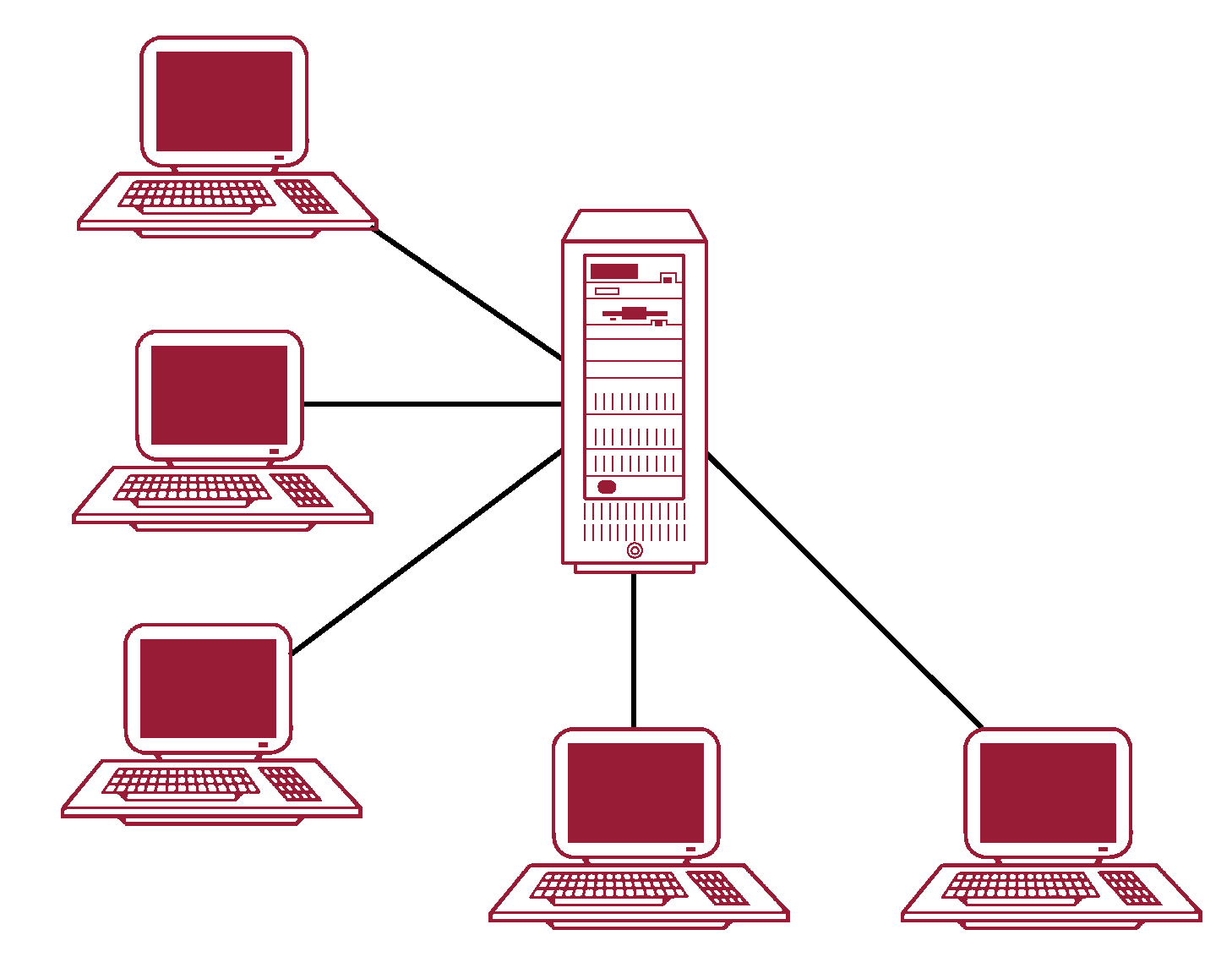 9/5/2012
ISC329   Isabelle Bichindaritz
6
Multi-user DBMS Architectures
File-server architecture
Processing is distributed about the network
Three main disadvantages
Large amount of network traffic
Full copy of DBMS required on each workstation
Concurrency, recovery, and integrity control are complex
Multiple DBMSs can access the same files
9/5/2012
ISC329   Isabelle Bichindaritz
7
File-Server Architecture
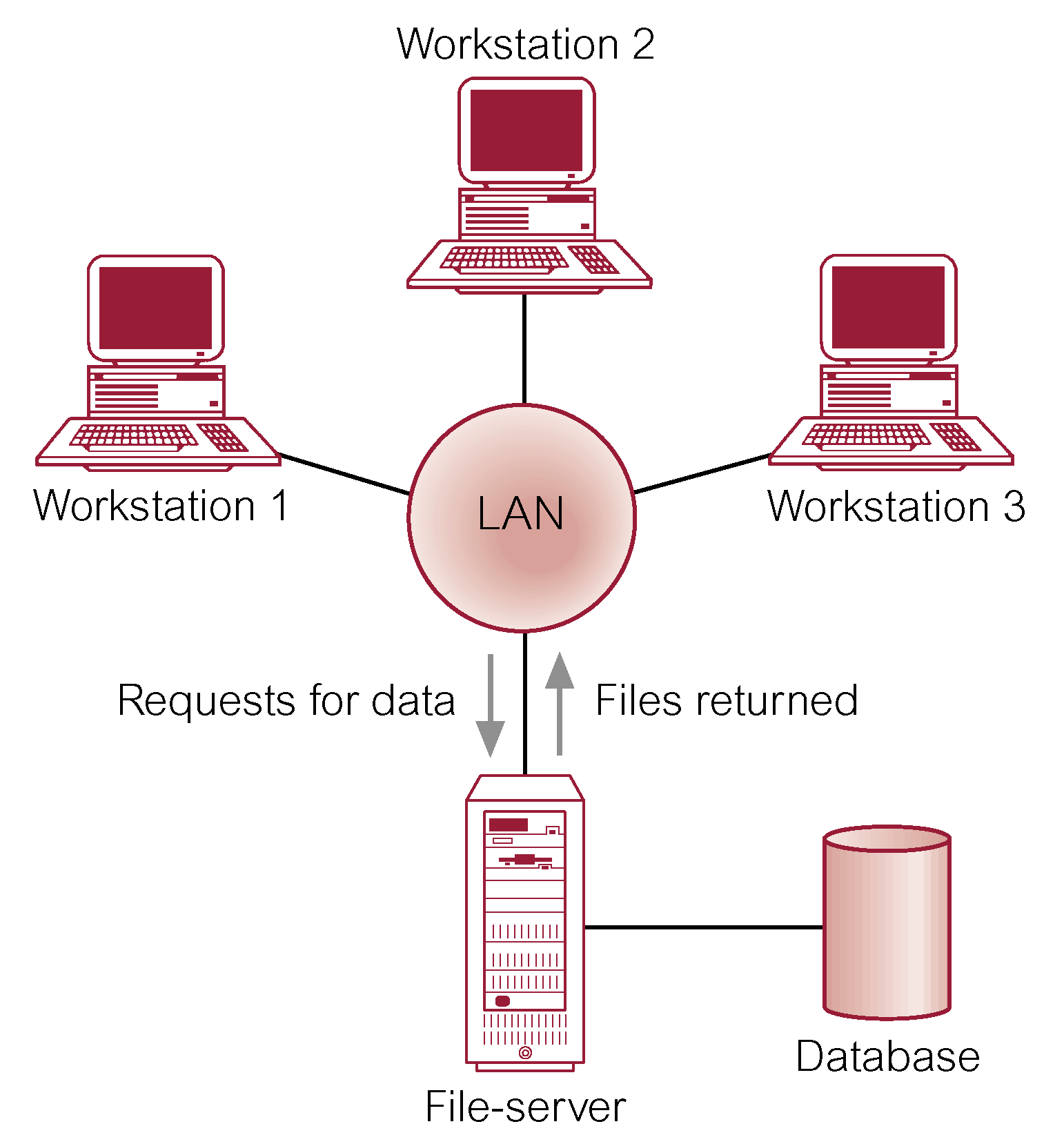 9/5/2012
ISC329   Isabelle Bichindaritz
8
Multi-user DBMS Architectures
Traditional two-tier client–server architecture
Client process requires some resource
Server provides the resource
Basic separation of four main components of business application
Typical interaction between client and server
9/5/2012
ISC329   Isabelle Bichindaritz
9
Client-Server Architecture
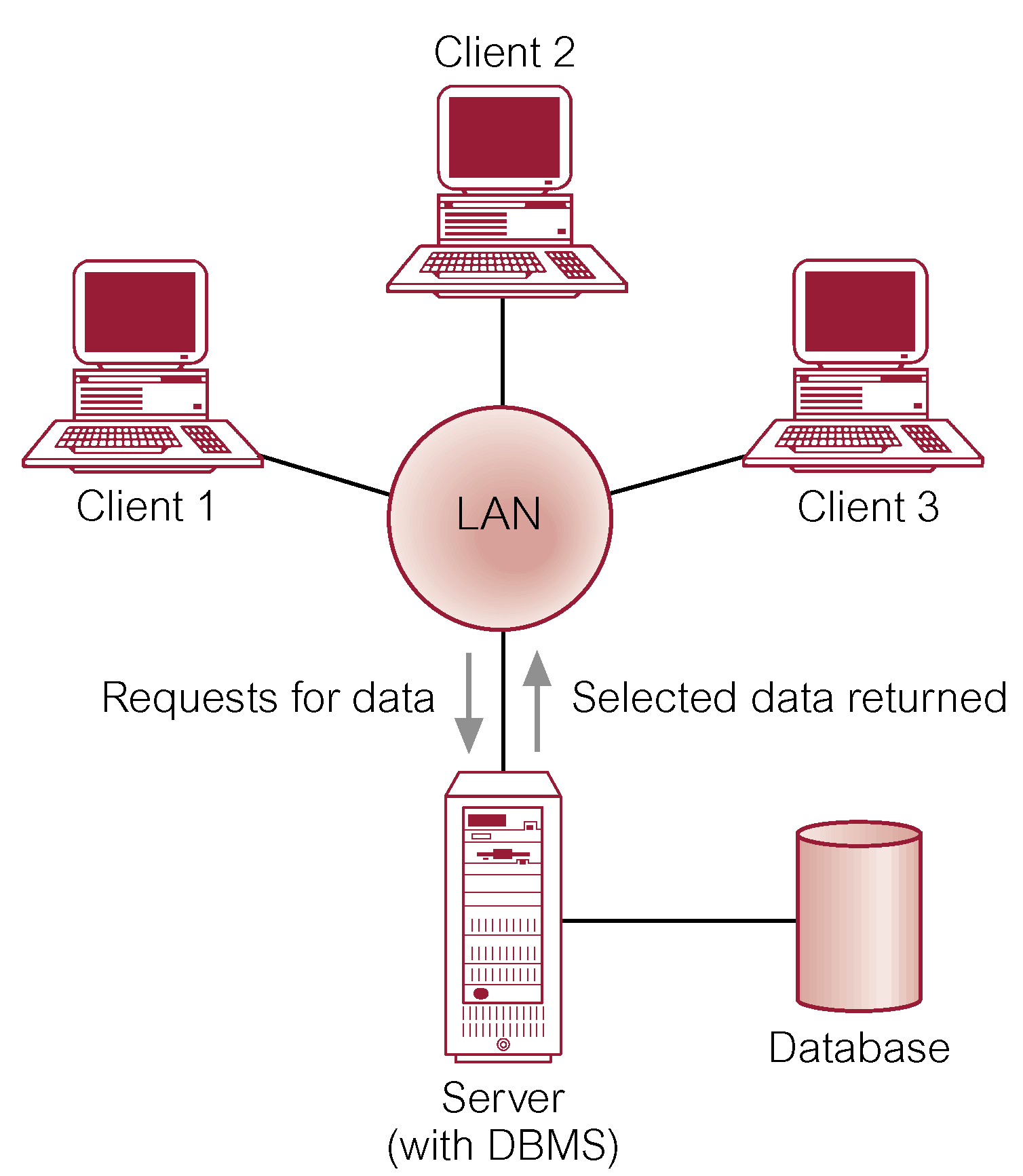 9/5/2012
ISC329   Isabelle Bichindaritz
10
Alternative Client-Server Topologies
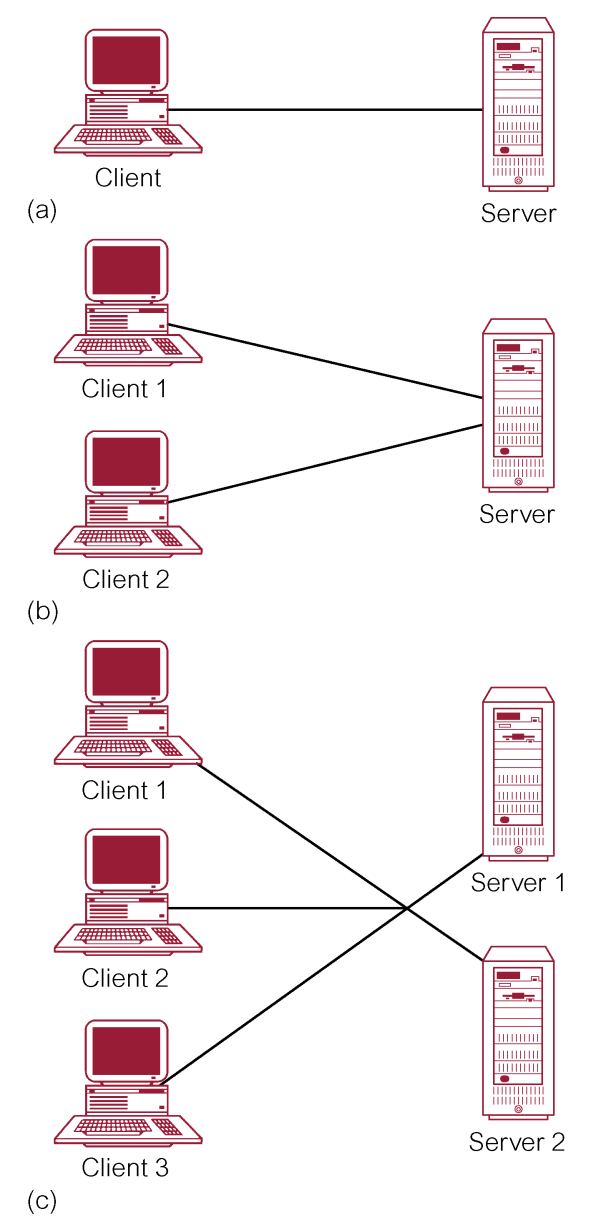 9/5/2012
ISC329   Isabelle Bichindaritz
11
Summary of client–server functions
9/5/2012
ISC329   Isabelle Bichindaritz
12
Multi-user DBMS Architectures
Three-tier client–server architecture
User interface layer
Business logic and data processing layer
DBMS
Many advantages over traditional two-tier or single-tier designs
9/5/2012
ISC329   Isabelle Bichindaritz
13
Multi-user DBMS Architectures
N-tier architectures
Three-tier architecture can be expanded to n tiers
Application servers	
Hosts an application programming interface (API) to expose business logic and business processes for use by other applications
9/5/2012
ISC329   Isabelle Bichindaritz
14
Multi-user DBMS Architectures
Middleware
Software that mediates with other software 
Communication among disparate applications
Six main types
Asynchronous Remote Procedure Call (RPC)
Synchronous RPC
Publish/Subscribe
Message-Oriented middleware (MOM)
Object-request broker (ORB)
SQL-oriented data access
9/5/2012
ISC329   Isabelle Bichindaritz
15
Multi-user DBMS Architectures
Transaction processing monitor
Controls data transfer between clients/servers
Provides a consistent environment, particularly for online transaction processing (OLTP)
Significant advantages
Transaction routing
Managing distributed transactions
Load balancing
Funneling
Increased reliability
9/5/2012
ISC329   Isabelle Bichindaritz
16
Multi-user DBMS Architectures
Transaction processing monitor of a three-tier client-server architecture
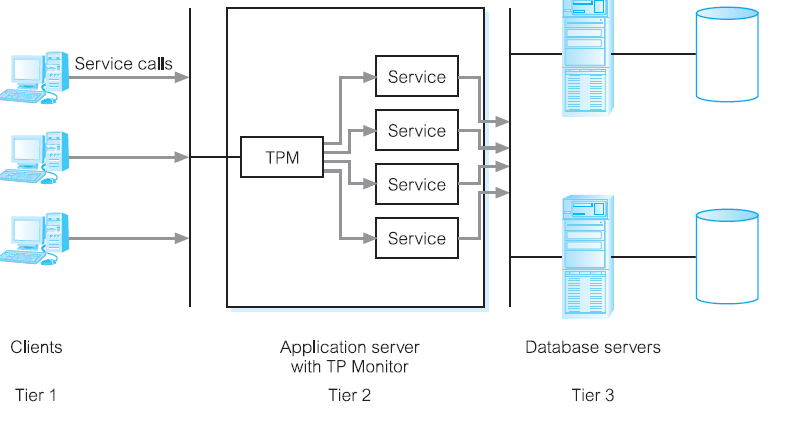 9/5/2012
ISC329   Isabelle Bichindaritz
17
Web Services and Service-Oriented Architectures
Web service
Software system that supports interoperable machine-to-machine interaction over a network
No user interface
Examples of Web services
Uses widely accepted technologies and standards
9/5/2012
ISC329   Isabelle Bichindaritz
18
Relationship between WSDL, UDDI, and SOAP
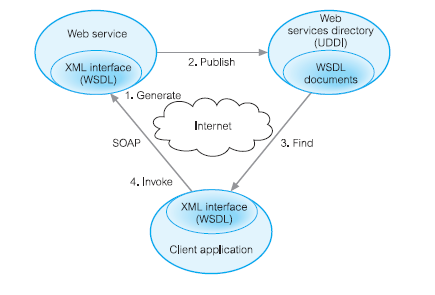 9/5/2012
ISC329   Isabelle Bichindaritz
19
Web Services and Service-Oriented Architectures
Service-Oriented Architectures (SOA)
Architecture for building applications that implement business processes as sets of services 
Published at a granularity relevant to the service consumer
Loosely coupled and autonomous services
Web services designed for SOA different from other Web services
9/5/2012
ISC329   Isabelle Bichindaritz
20
Traditional vs. SOA Architecture
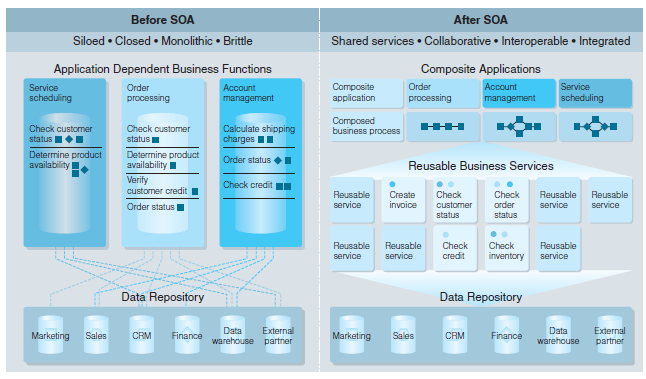 9/5/2012
ISC329   Isabelle Bichindaritz
21
Distributed DBMSs
Distributed database
Logically interrelated collection of shared data physically distributed over a computer network
Distributed DBMS
Software system that permits the management of the distributed database 
Makes the distribution transparent to users
9/5/2012
ISC329   Isabelle Bichindaritz
22
Distributed DBMSs
Characteristics of DDBMS
Collection of logically related shared data
Data split into fragments
Fragments may be replicated
Fragments/replicas are allocated to sites
Sites are linked by a communications network
Data at each site is controlled by DBMS
DMBS handles local apps autonomously
Each DBMS in one or more global app
9/5/2012
ISC329   Isabelle Bichindaritz
23
Distributed DBMSs
Distributed processing
Centralized database that can be accessed over a computer network
System consists of data that is physically distributed across a number of sites in the network
9/5/2012
ISC329   Isabelle Bichindaritz
24